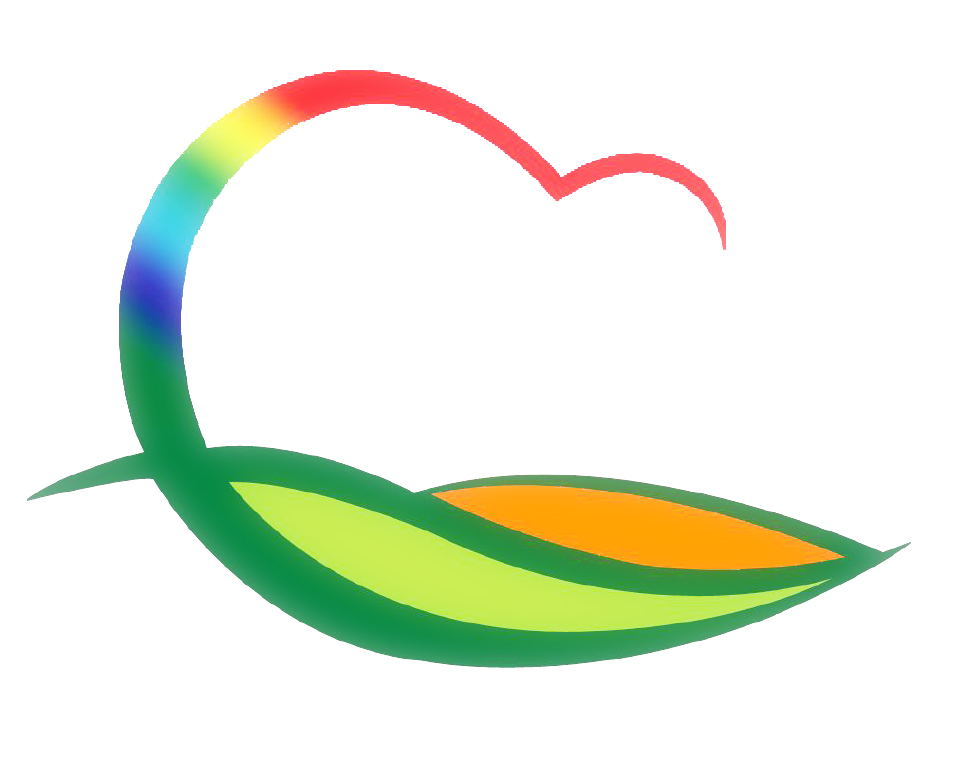 도 시 건 축 과
2-1. 지역별관심사업 추진
38백만원
가곡리 유채꽃 조성사업 외 2건 교부결정
2-2. 용산면 법화리 다목적 광장 및 쉼터 보수사업 추진
60백만원
공사 준공 및 준공검사 실시